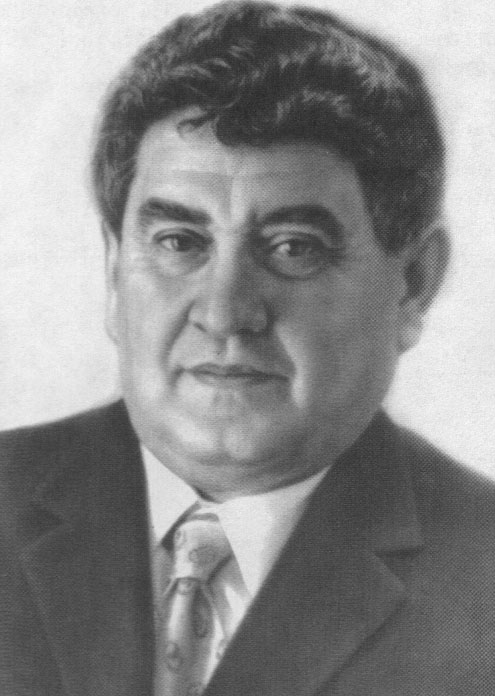 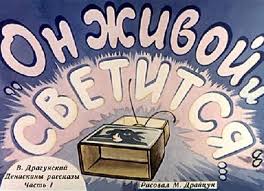 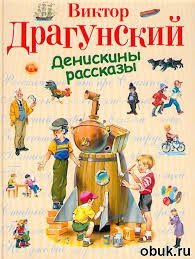 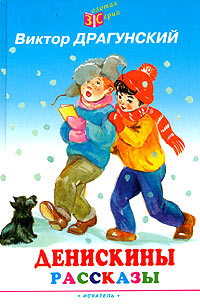 Виктор 
Юзефович
Драгунский
(1913 – 1972)
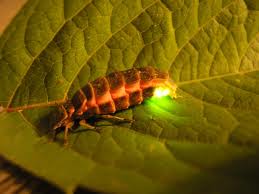 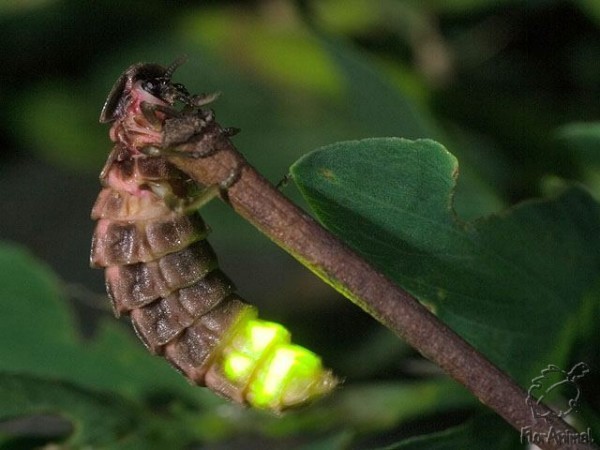 светлячок
То погаснет, то зажжётся
Ночью в роще маячок.
Угадай, как он зовётся?
Золотистый …
«Он живой и светится»
Задачи урока:
составить
главную мысль рассказа
дать
план рассказа
определить
характеристику героев
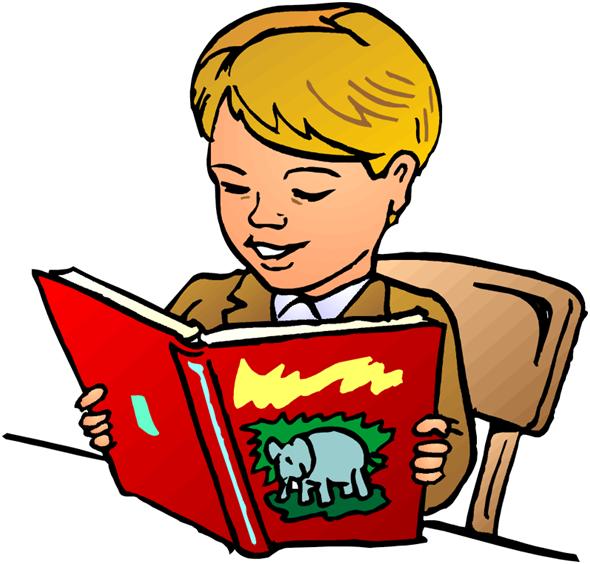 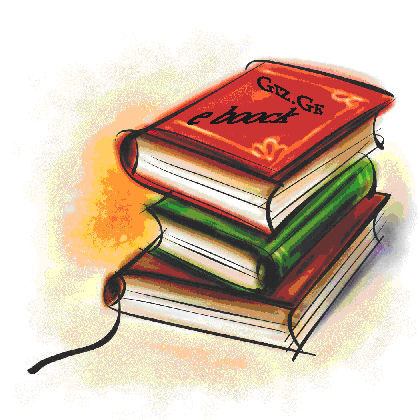 «Он живой и светится»
Задачи урока:
составить
план рассказа
дать
характеристику героев
определить
главную мысль рассказа
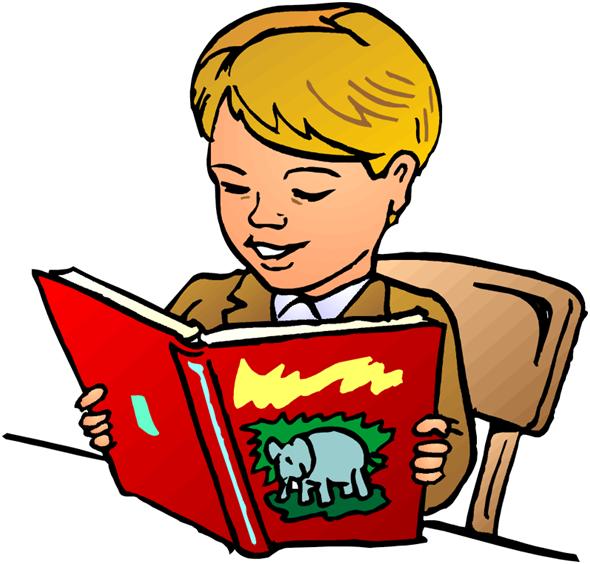 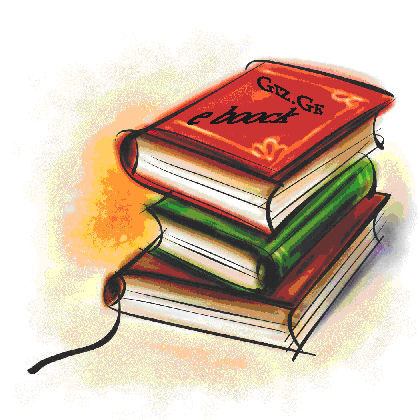 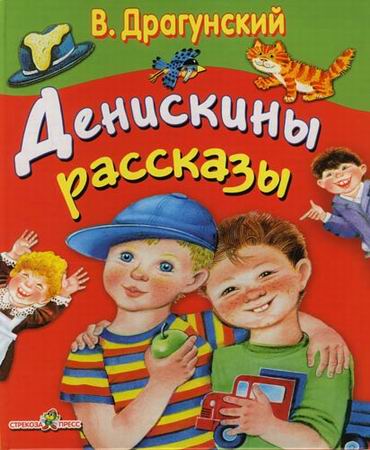 В.Ю. Драгунский

«Он живой 
и светится»
товарищи
друзья
знакомые
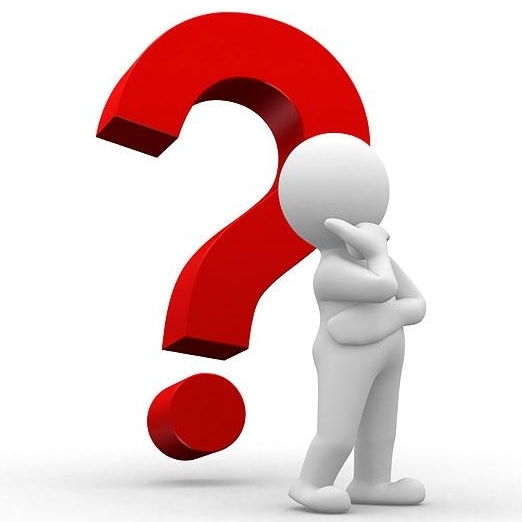 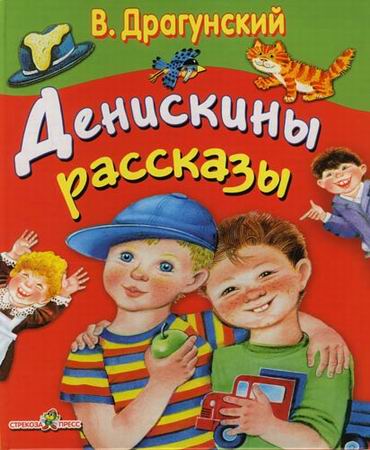 Можно ли Дениску и Мишку 
назвать друзьями?

Возможны ли дружеские 
отношения между ними?
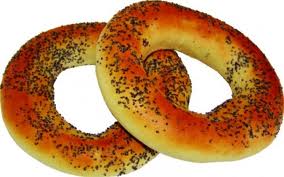 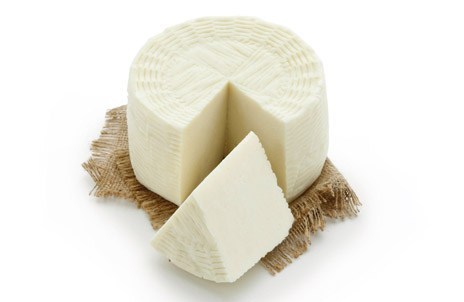 бублик
брынза
Гватемала
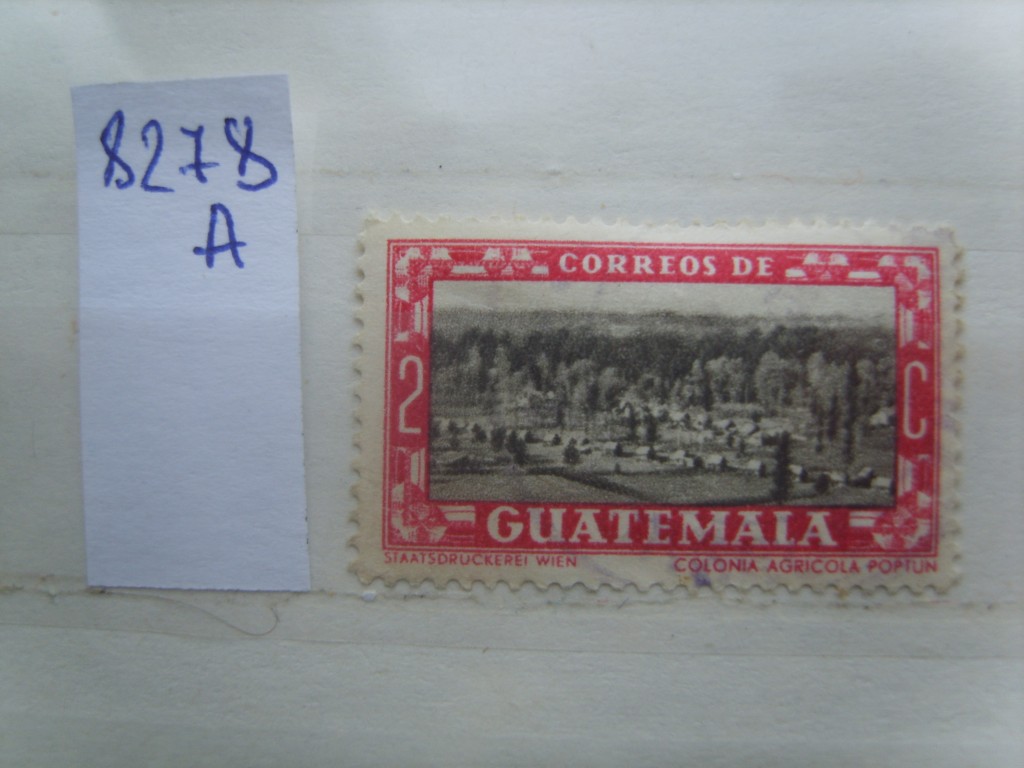 Барбадос
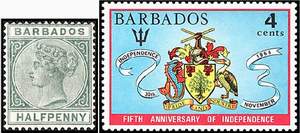 добрость
Мишка надулся
Посмотрел пристально
моментально
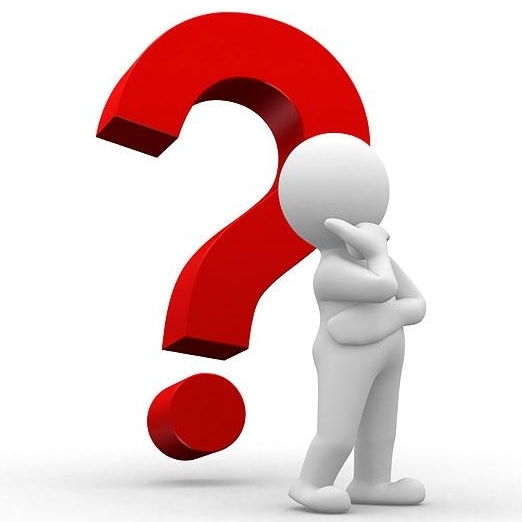 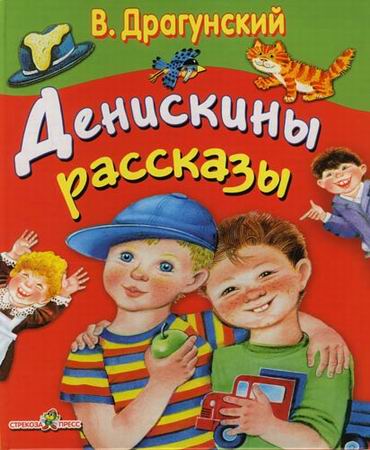 Можно ли Дениску и Мишку 
назвать друзьями?

Возможны ли дружеские 
отношения между ними?
Домашнее задание:
С. 105 – 108, пересказ по плану.
Задание по выбору:
придумать другой заголовок рассказа,
 нарисовать иллюстрацию к рассказу.
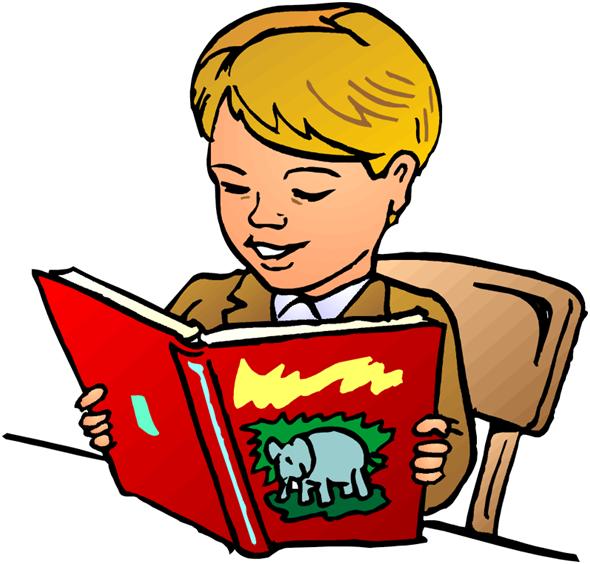